Planetary Boundaries and Saving the Amazon Rainforest
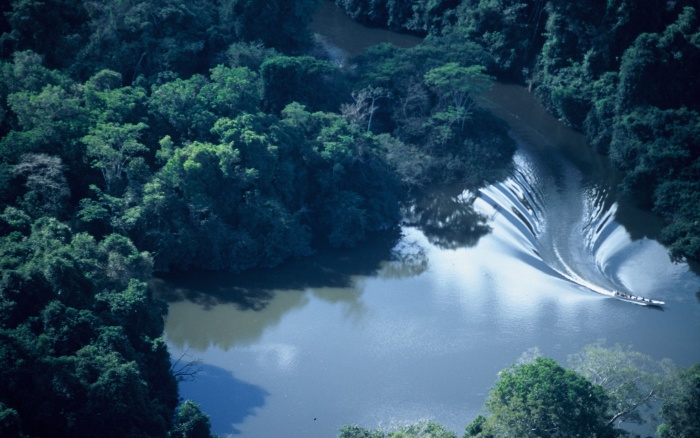 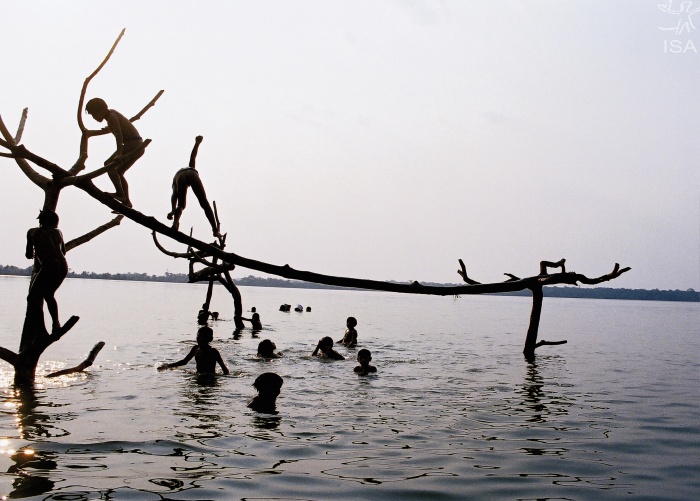 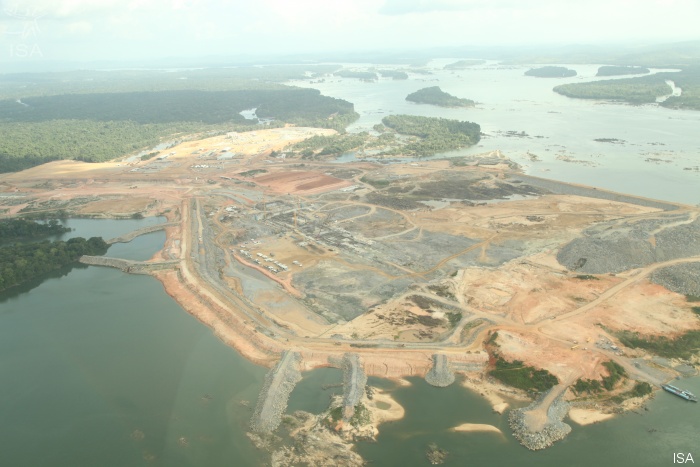 Dr Silvia Serrao-Neumann, Griffith University, Australia
Planetary Boundaries
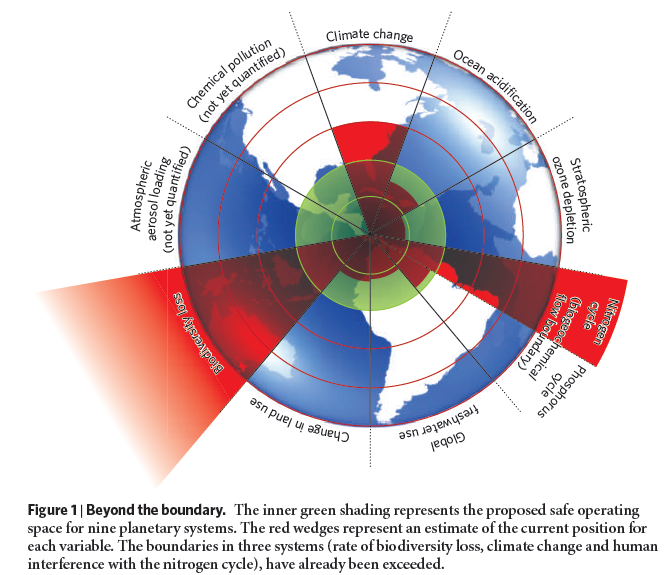 (source: Rockström et al, 2009)
The Belo Monte Hydro-electrical Complex
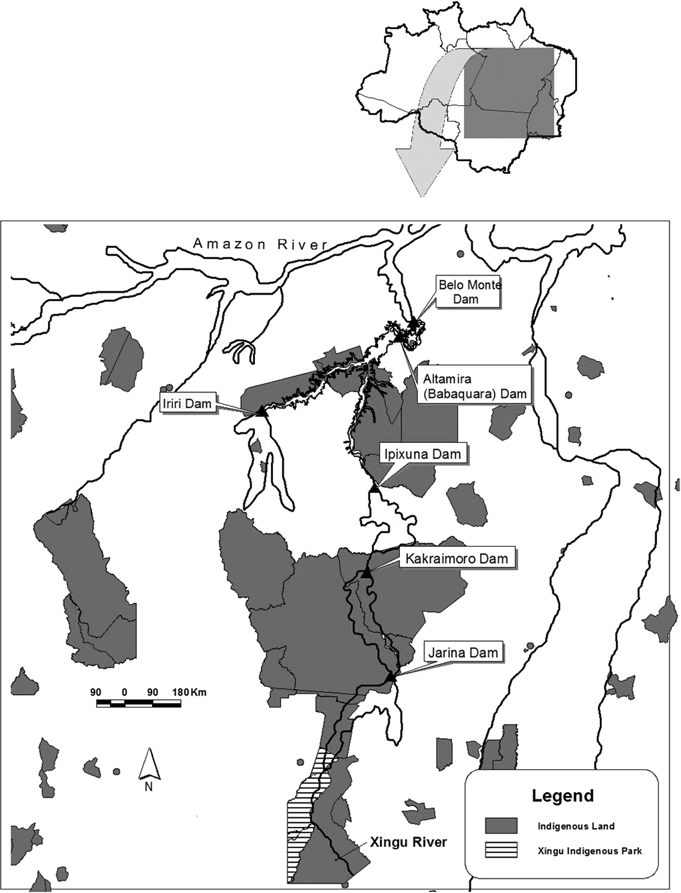 Original project:
2 large dams – 14,500 km2 inundated 
Submersion of 1 whole indigenous territory
6,000 people displaced
4 additional upstream dams 
Total area inundated: 22,000 km2
12 indigenous groups affected
Revised project:
1 smaller dam – 400 km2 inundated 
No impact on indigenous territory
5,000 people affected
Source: Fearnside 2006
The Region – Xingu River Basin
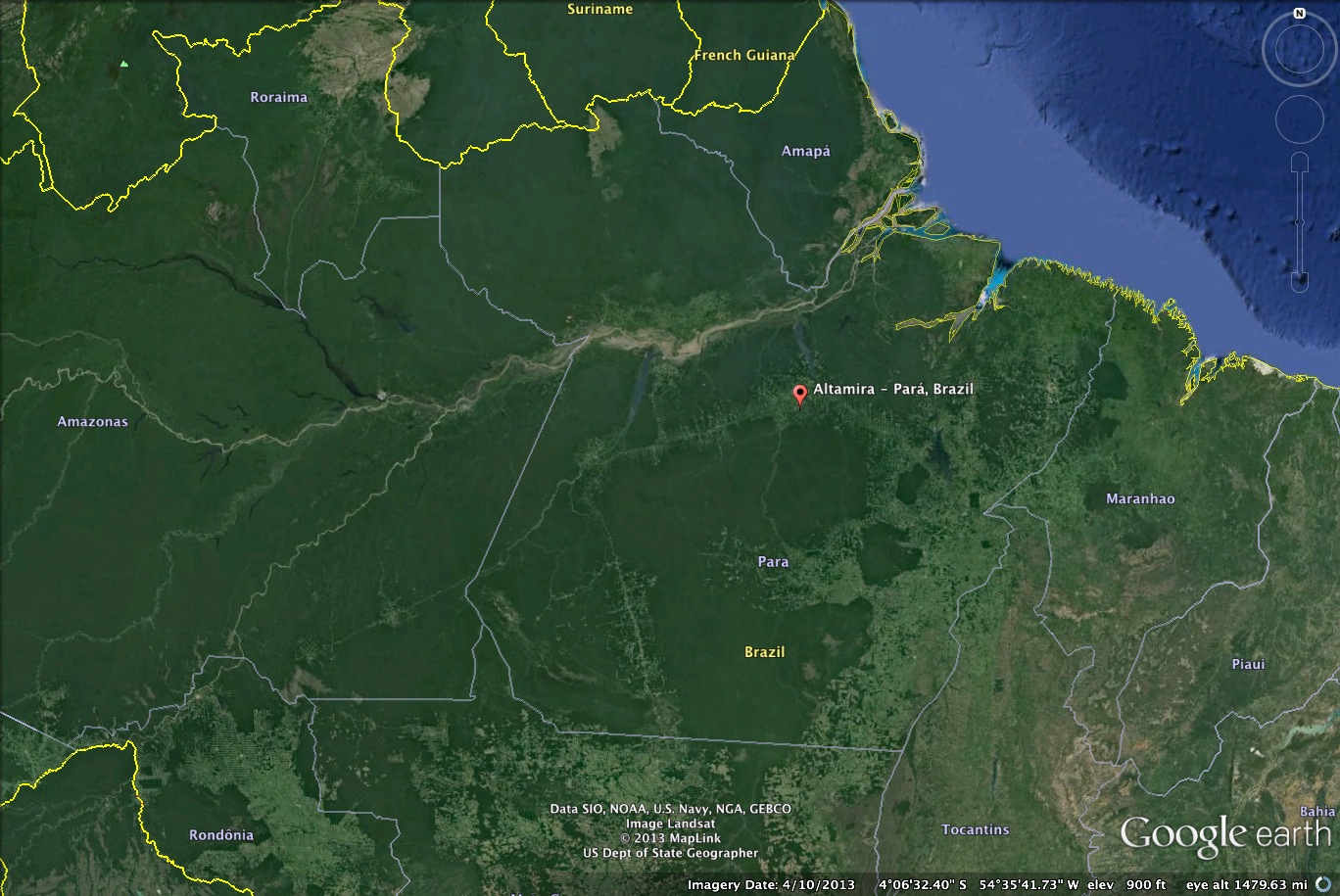 Projected Inundated Area - BMHC
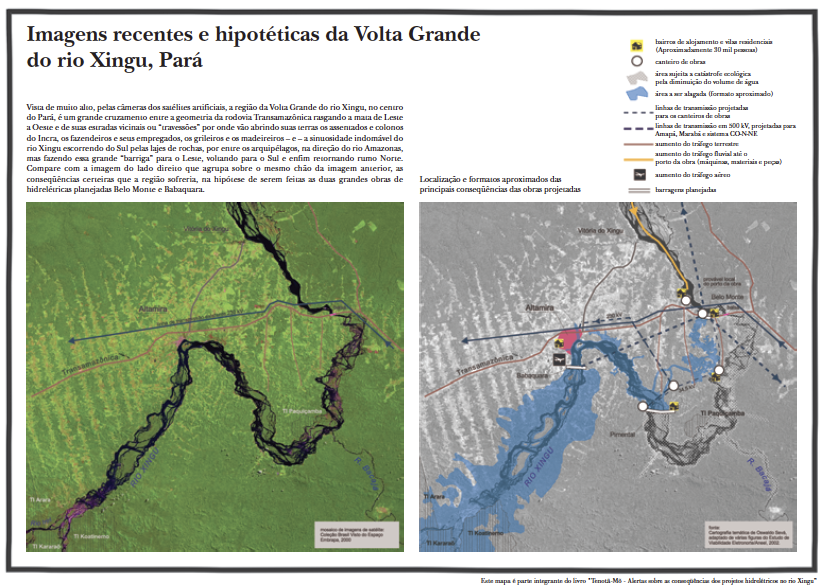 Source: Seva 2005
BMHC – Construction Site
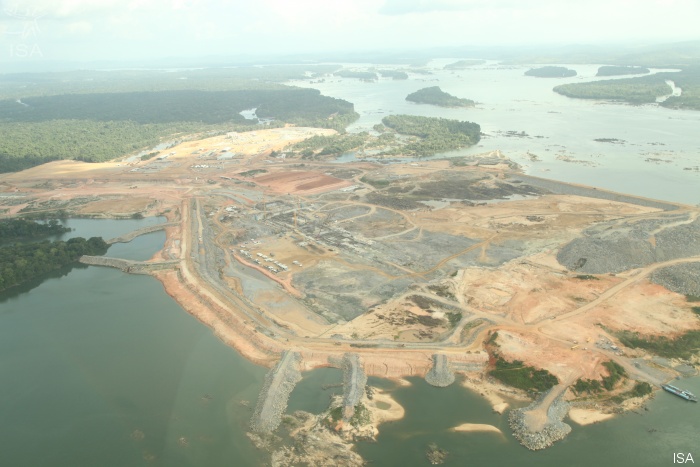 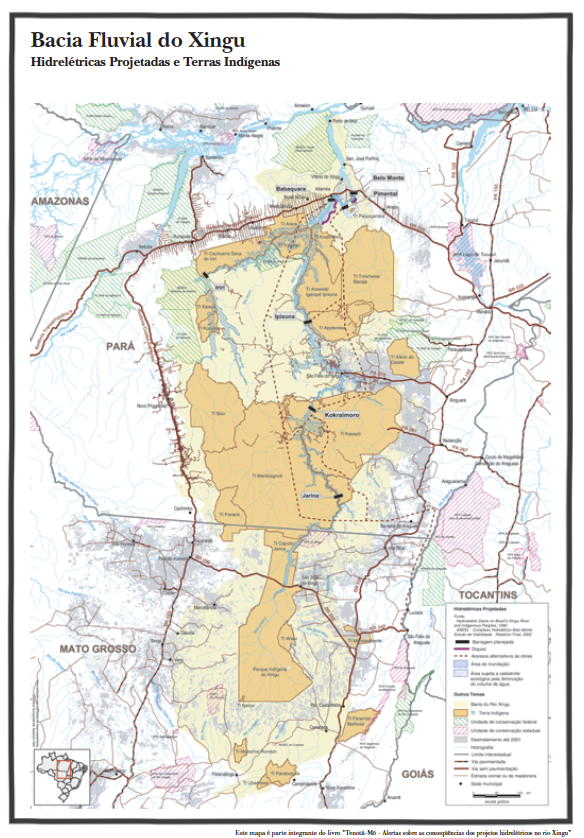 Planned Dams BMHC
Indigenous territory
Proposed dams
Source: Seva 2005
The Region – Indigenous Reservations
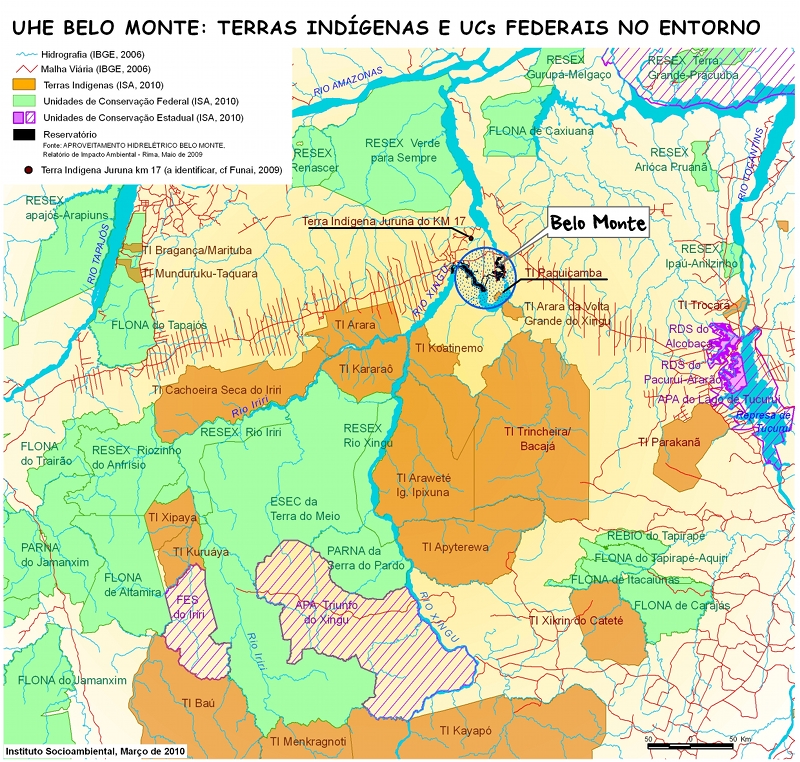 Source: Instituto SocioAmbiental
Earth System Governance
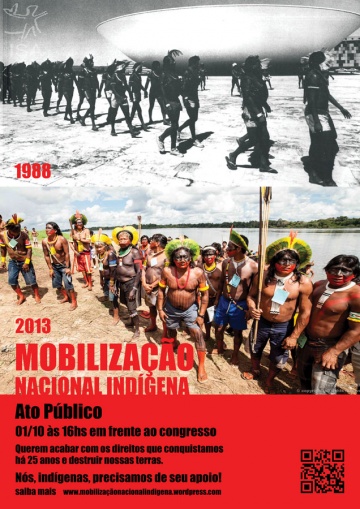 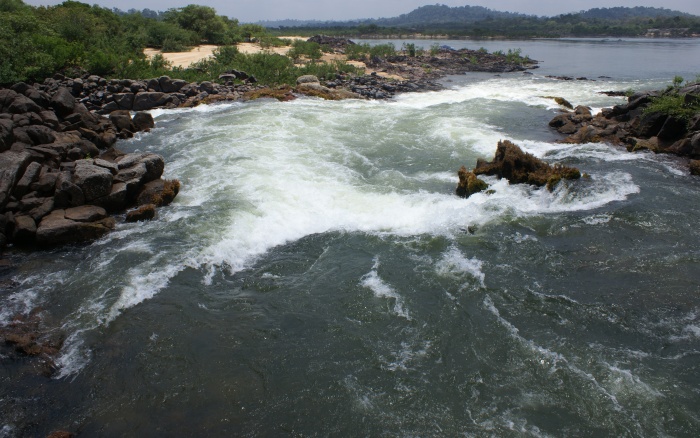 Global commons
Source: Instituto SocioAmbiental
Re-territorialise / de-territorialise
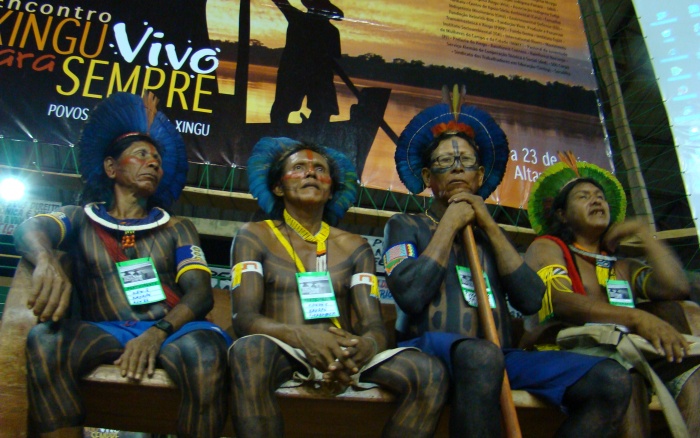 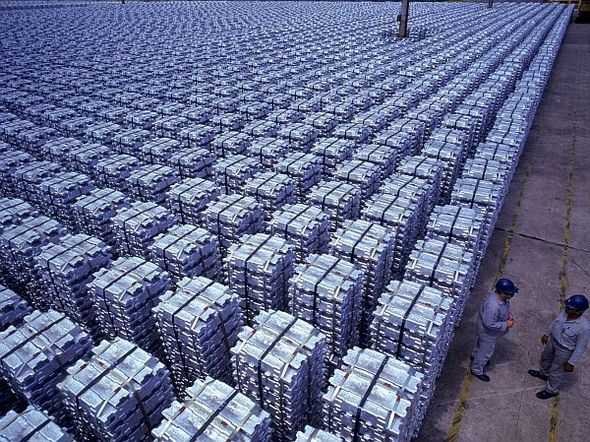 Source: Albras
Source: Instituto SocioAmbiental